DATA MINING
Lecture 1: Course Overview
1
August 26, 2024
Introduction
Oluwatosin Oluwadare Ph.D.
Assistant Professor of Computer Science and Bachelor of Innovation
Office: Engineering Building - ENG 244
Phone: 719-255-3004
E-mail: ooluwada@uccs.edu
Website: https://uccs-bioinformatics.com/oluwatosin-oluwadare/
August 26, 2024
2
Research
Bioinformatics & Computational Biology
Machine learning & Data Mining
Deep Learning & Reinforcement Learning

Read more about my Research here: 
GoogleScholar, ResearchGate, LinkedIn, PubMed
August 26, 2024
3
Now it’s your turn
Name, program
Prior courses/experiences related to this subject
Why did you register for this course?
Anything else
August 26, 2024
4
About Course
Time: Tues/Thurs 12:15pm -1:30pm
Classroom: ENG 101
Course Management: Canvas 
For Grades posting and Announcements
Course Schedule/Website: 
https://academics.uccs.edu/~ooluwada/courses/datamining/

All  Resources, Projects, Homework, and Assignments will be posted on Course website.
August 26, 2024
5
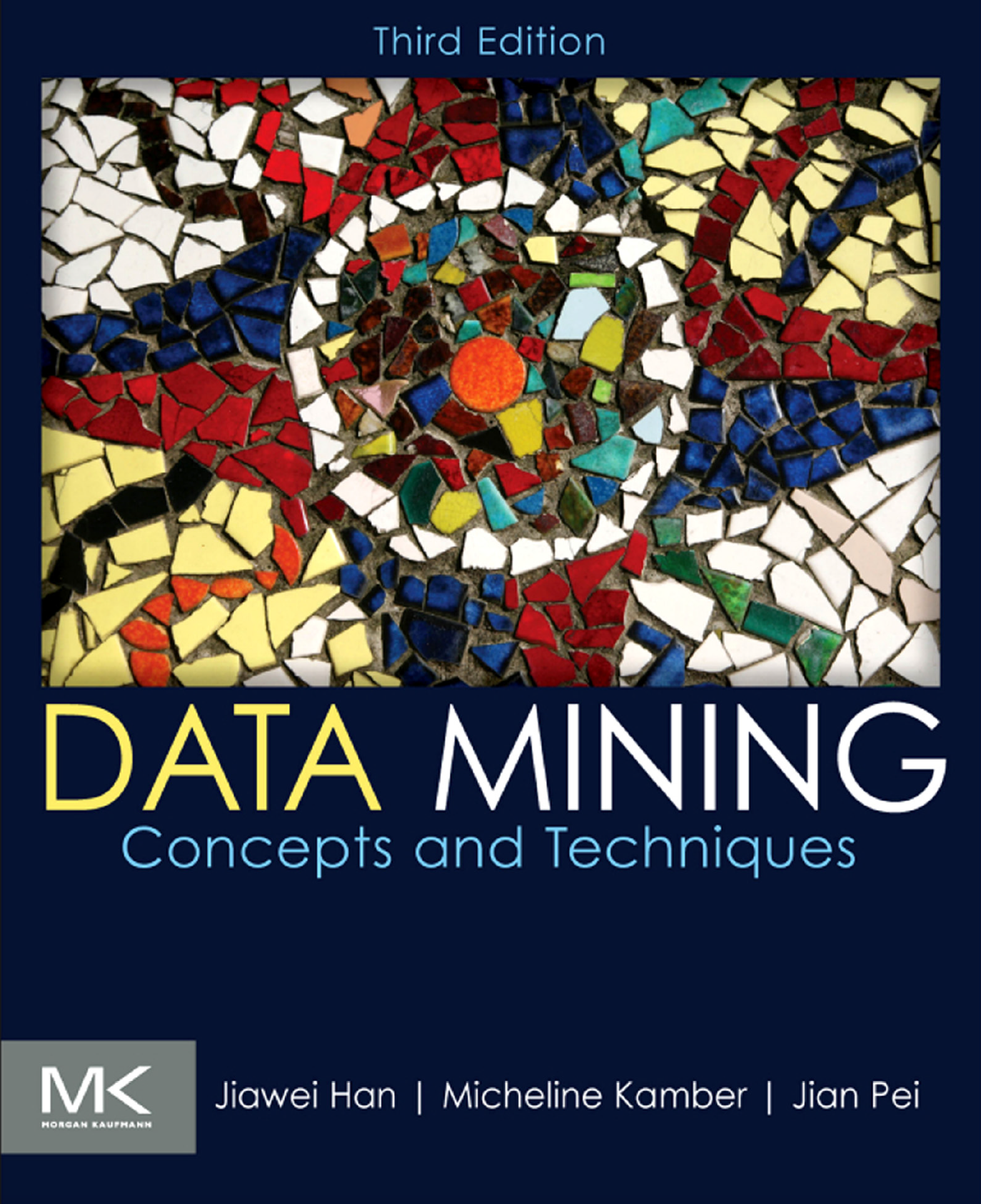 Textbook
(Required)Jiawei Han, Micheline Kamber, and Jian Pei. Data Mining: Concepts and Techniques, 3rd ed. (2nd edition is also fine), Morgan Kaufmann Publishers, June 2012. ISBN 9780123814791. Get an electronic copy from the UCCS Library.
References
Pang-Ning Tan, Michael Steinbach, and Vipin Kumar, Introduction to Data Mining, Addison-Wesley, 2006. ISBN 0-321-32136-7.
Christopher D. Manning, Prabhakar Raghavan and Hinrich Schütze, Introduction to  Information Retrieval, Cambridge University Press. 2008. (This book is available online  at http://nlp.stanford.edu/IR-book/)
Jure Leskovec, Anand Rajaraman, and Jeff Ullman. Mining of Massive Datasets, 2nd ed., Cambridge University Press. (Free book at http://www.mmds.org/#ver21)
August 26, 2024
6
The Slides
The slides highlight the gist of most important concepts and techniques.
But
It is not meant to be complete. Details may not be included.
It may be simplified for ease of explanation.
Studying only the slides is not enough.
You need to read the book and study the slides carefully.
Many lecture notes are adopted from:
Textbook: Jiawei Han (illinois)
Prof. Chengkai Li (UT-Arlington, Texas)
Prof. Jianlin Cheng (Mizzou)
August 26, 2024
7
Class Expectations
To be successful in this course, you (the student) need to attend every lecture. Students are required to attend lectures. 

 Participate in class discussions.

 Ask questions for clarity.

 Submit assignments and projects on time.
August 26, 2024
8
Class Pre-requisites
General Pre-requisite: Ability to code in R, Matlab or Python programming language and a good knowledge of data structures and algorithms.

For CS 5435: CS 4420/5420 Database System 1 or similar courses. If you haven’t taken a database course from anywhere, please get the consent of the instructor.

For CS 4434 or DASE 4435: CS 4420/5420 Database System 1 or consent of instructor.
August 26, 2024
9
Grading Scheme
Midterm Exam: 15%      (Date: October 29, 2024)
 Final Exam: 17%            (Date: December 17, 2024)
  Course Project: 35%.    (Must be done independently)
  Homework(HW): 25%   (Must be done independently)
  Reading Assignment: 8% (with presentation of the Research topic)

Final Letter Grade:
What you see on Canvas is what you get.
Undergraduate might get some questions(1 or 2) as bonus on assignments and exams
August 26, 2024
10
Homework (HW) : 25% of Class Grade
There will be four Homework (HW1, HW2, HW3, HW4)
6.25% each.
It will focus on :
Problem Solving,
Calculations, and 
Relevant statistical analysis relevant to class topics.
August 26, 2024
11
Course Project (CP): 35% of Class Grade
There will be three course projects (CP1, CP2, CP3)
11.66% each
It will focus on:
hands-on experience with big data, real application
Must design, implement (programming), and evaluate,
open to novel solutions, and 
Will be based on implementation of relevant algorithms studied in class
August 26, 2024
12
Course Project (CP) : 30% of Class Grade (cont’d)
Students will work on three course projects independently.

 The project code and report should be submitted to Canvas on due date.

 The number of pages for the report should be maximum of 2 pages or as instructed.

 The report should include a title, student name, an abstract, an introduction to the problem, methods, results, conclusion, and references(if any).
August 26, 2024
13
Reading Assignment(RA) : 8% of Class Grade
There will be two reading assignments (RA1, RA2)
4% each: including Report and Presentation
A 5 mins presentation/discussion of the  scientific paper in class.
It will focus on:
Getting extra knowledge on recent techniques and algorithms.
Improve student’s understanding of relevant algorithms studied in class.
A series of literature review for related topics and research-oriented project.
August 26, 2024
14
Programming Tools
Any general programming languages: C/C++, Java, Perl, Python

Specialized language packages: R, Matlab (or Octave)

Machine learning and data mining packages: Weka, NNClass, SVMlight
August 26, 2024
15
Canvas
Assignment solution file(.pdf, .doc, .docx)

Submission (we don’t accept email submission or  hard-copy)

Grades.
August 26, 2024
16
Deadlines
Everything will be submitted through Canvas.

Due time: 11:59pm on Due Date provided on course website.

Late submission: 5-point deduction per hour, till you get 0. (The raw score of each assignment is 100. So,  there is no point to submit it after 20 hours).
August 26, 2024
17
Regrading
Regrading request must be made within 7 days after we post scores on Canvas. Instructor or TA will handle regrade requests.

If student is not satisfied with the regarding results, you get 7 days to request again. The instructor will regrade, and the decision is final. 
We don’t have a TA, so all report comes to me.
August 26, 2024
18
Announcements
Check Canvas regularly for announcements and updates.
August 26, 2024
19
Course Review
We will have a course review at least once before the semester ends to ensure a smooth running of the class.

Check the course schedule for the dates we have scheduled for this.
August 26, 2024
20
Academic Integrity
Cheating
Copying another's test or assignment
Communication with another during an exam or  assignment (i.e. written, oral or otherwise)
Giving or seeking aid from another when not permitted  by the instructor
Possessing or using unauthorized materials during the  test
Buying, using, stealing, transporting, or soliciting a test,  draft of a test, or answer key
August 26, 2024
21
Academic Integrity
Plagiarism
Using someone else's work in your assignment without  appropriate acknowledgement
Making slight variations in the language and then  failing to give credit to the source
Collusion
Without authorization, collaborating with another when  preparing an assignment
August 26, 2024
22
Reasons why you chose the Right class?
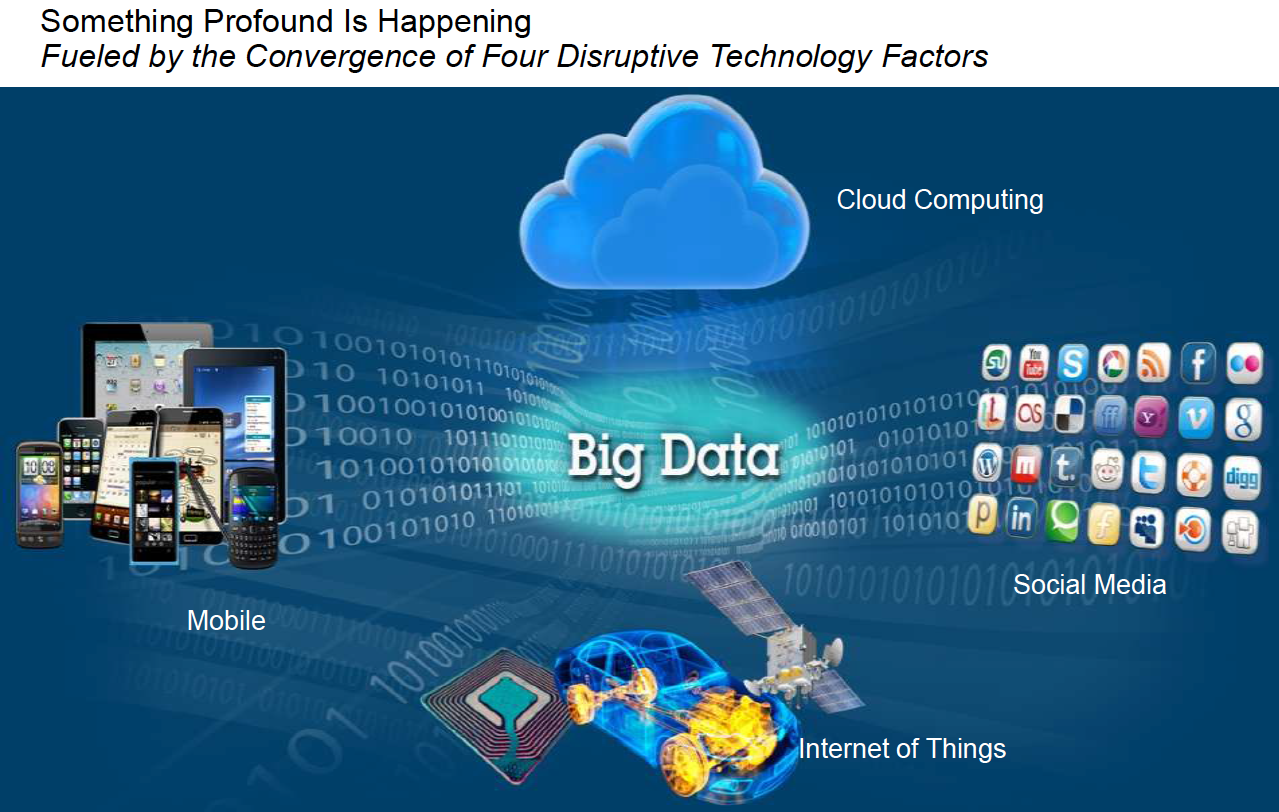 August 26, 2024
23
Stephen Brodsky, distinguished engineer and technical executive at IBM, 2013
Big Data Age
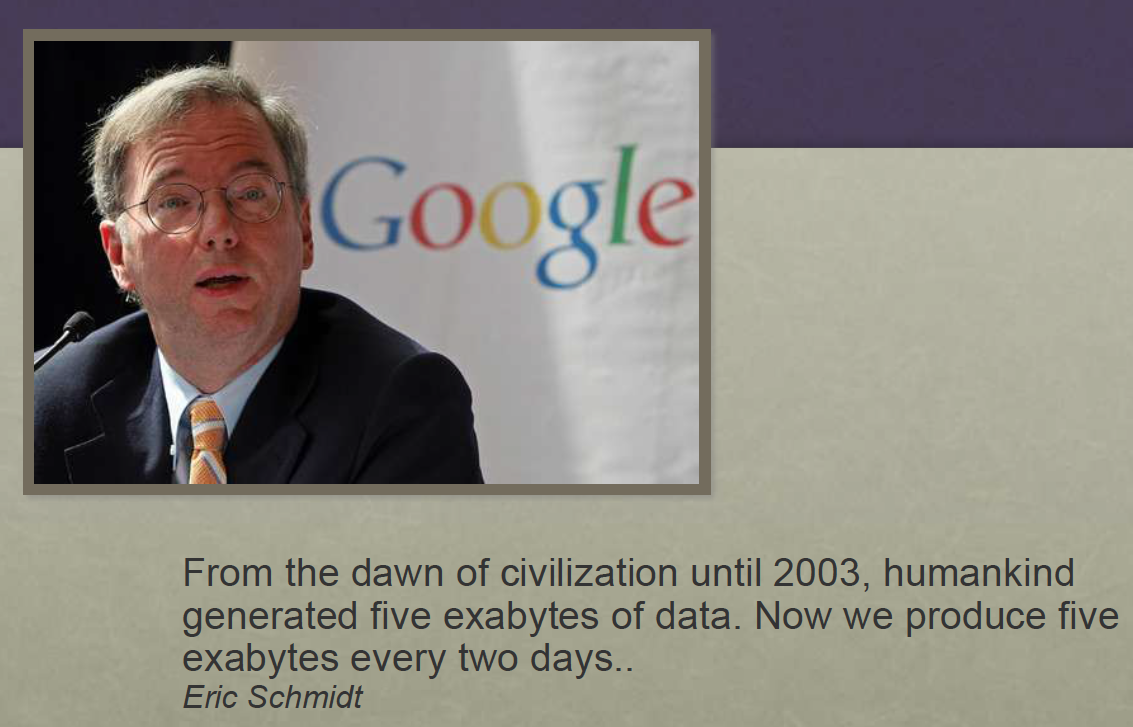 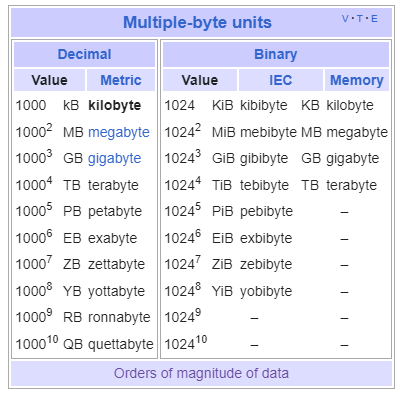 Booch, 2013
August 26, 2024
24
[Speaker Notes: The world's technological per-capita capacity to store information has roughly doubled every 40 months since the 1980s;[9] as of 2012, every day 2.5 exabytes (2.5×1018) of data are generated.[]
25
August 26, 2024
Wikipedia/images
Big Data Age
In the Scientific Research Community
26
August 26, 2024
Case Study 1: Physics, Collisions in LHC
Particles collide in the Large Hadron Collider (LHC) detectors approximately 1 billion times per second, generating about one petabyte of collision data per second. A 'trigger' system is therefore used to filter the data and select those events that are potentially interesting for further analysis. 30 millions events to 100,000 events

 Even after the drastic data reduction performed by the experiments, the CERN Data Centers processes on average one petabyte of data per day. 

"If we wanted to keep all 30 million events per second we would need about 2,000 petabytes to store a typical 12-hour run. For a typical running year of 150 days uptime, this would mean almost 400,000 PetaByte = 400 ExaByte per year - a huge amount of data we would not be able to store," CERN research physicist”
August 26, 2024
27
1) https://home.cern/science/computing/storage
2) https://home.cern/news/news/computing/cern-data-centre-passes-200-petabyte-milestone#:~:text=Particles%20collide%20in%20the%20Large,of%20collision%20data%20per%20second
Case Study 2: Genomics
August 26, 2024
28
doi:10.1371/journal.pbio.1002195.g001
Case Study 3: Generative AI
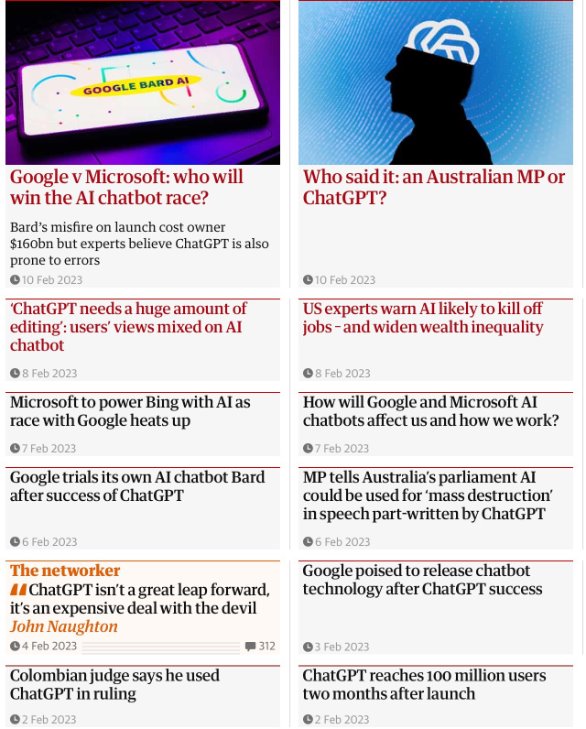 August 26, 2024
29
ChatGPT model parameter size
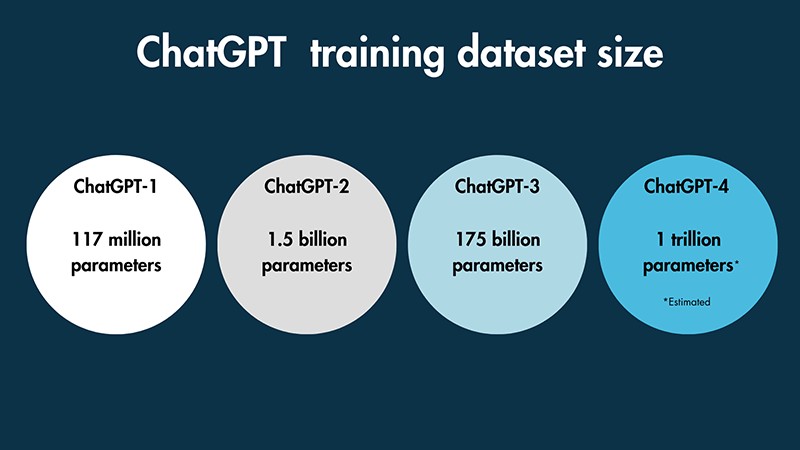 https://www.stylefactoryproductions.com/blog/chatgpt-statistics
ChatGPT Training dataset Size
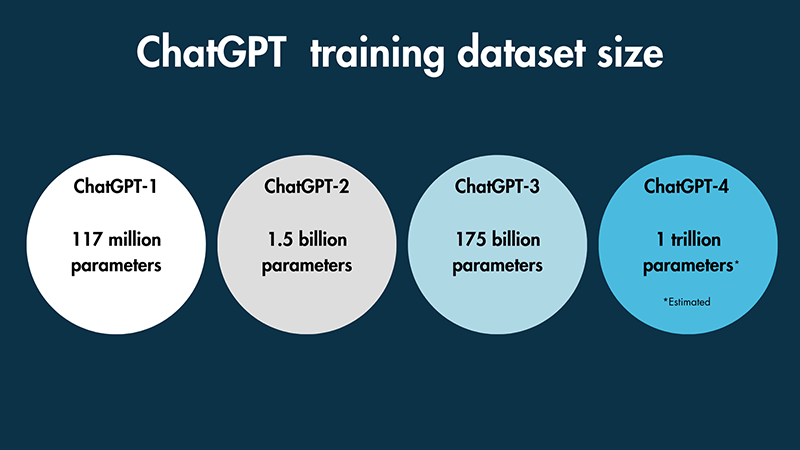 https://www.stylefactoryproductions.com/blog/chatgpt-statistics​
ChatGPT Training Data
https://www.stylefactoryproductions.com/blog/chatgpt-statistics​
ChatGPT Statistics
In January 2024, ChatGPT’s website averaged around 54 million unique visitors every day.
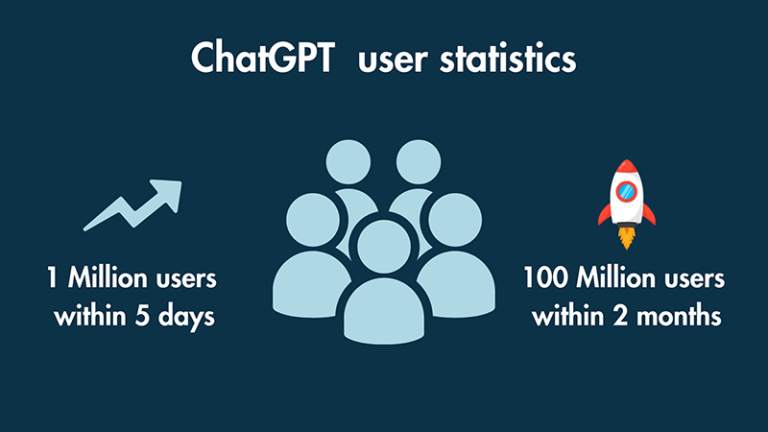 https://www.stylefactoryproductions.com/blog/chatgpt-statistics
What is Big Data?
It refers to large set of data that is almost impossible to manage and process using traditional or commonly used  business intelligence software tools within a tolerable elapsed time.

Magoulas, Roger; Lorica, Ben (February 2009). "Introduction to Big Data". Release 2.0. Sebastopol CA: O'Reilly Media. [Extra Reading]
What qualifies as being "big data" varies depending on the capabilities of the users and their tools, and expanding capabilities make big data a moving target. ”
For some organizations, facing hundreds of gigabytes of data for the first time may trigger a need to reconsider data management options. For others, it may take tens or hundreds of terabytes before data size becomes a significant consideration.
August 26, 2024
34
Big Data - Components
The main Components of big data is data that contains greater variety, arriving in increasing volumes and with more velocity. This is also known as the three Vs.
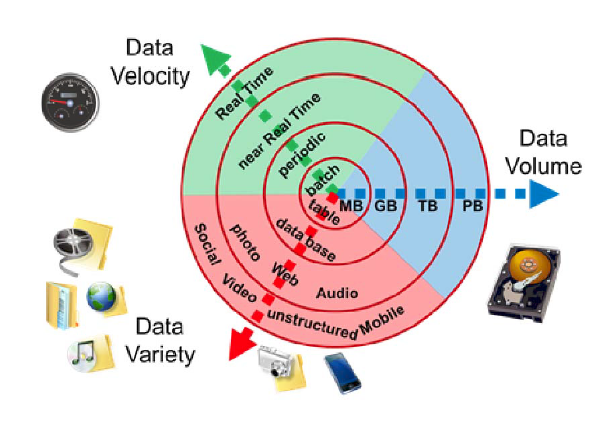 August 26, 2024
35
Image source: https://commons.wikimedia.org/wiki/File:Big_Data.png
Big Data – Components (cont’d)
Off course these are not the main characteristics proposed, as many revisions have been made.

Two more Vs have emerged [1-3].
When more components such as Value and Veracity have been introduced, they are often referred to as the "four Vs", and "five Vs” when it
V’s veracity, referring to the quality of the data, and value referring to the usefulness of the data 
Today, even more qualities have been defined: relationality, exhaustivity, etc. [4]
1. Onay, Ceylan; Öztürk, Elif (2018). "A review of credit scoring research in the age of Big Data". Journal of Financial Regulation and Compliance. 26 (3): 382–405. doi:10.1108/JFRC-06-2017-0054. S2CID 158895306.
2. Laney, D. (2001) 3D Data Management: Controlling Data Volume, Velocity and Variety. META Group Research Note, 6.
3. Frizzo-Barker, J., Chow-White, P. A., Mozafari, M., & Ha, D. (2016). An empirical study of the rise of big data in business scholarship. International Journal of Information Management, 36(3), 403-413.
4. Kitchin, R., & McArdle, G. (2016). What makes Big Data, Big Data? Exploring the ontological characteristics of 26 datasets. Big Data & Society, 3(1), 2053951716631130.
August 26, 2024
36
August 26, 2024
37
Source: Creative Commons Image License from Microsoft Bing Search
https://insightextractor.com/data-variety-big-data/
Reasons why you chose the Right class?
Lot’s of Jobs: 
https://www.linkedin.com/jobs/data-mining-jobs/
https://www.glassdoor.com/Job/data-mining-jobs-SRCH_KO0,11.htm
https://www.indeed.com/q-Data-Scientist-jobs.html
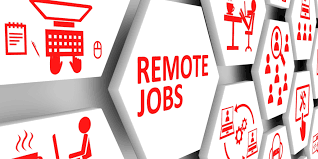 August 26, 2024
38
Google.images
Extra Reading
August 26, 2024
39
Extra Reading
Big Data
Sagiroglu, S., & Sinanc, D. (2013, May). Big data: A review. In 2013 international conference on collaboration technologies and systems (CTS) (pp. 42-47). IEEE.

Big Data: Astronomical or Genomical? 
Stephens ZD, Lee SY, Faghri F, Campbell RH, Zhai C, Efron MJ, Iyer R, Schatz MC, Sinha S, Robinson GE. Big data: astronomical or genomical?. PLoS biology. 2015 Jul 7;13(7):e1002195.

Release 2.0: Issue 11–Big Data
Magoulas, Roger; Lorica, Ben (February 2009). "Introduction to Big Data". Release 2.0. Sebastopol CA: O'Reilly Media.
August 26, 2024
40
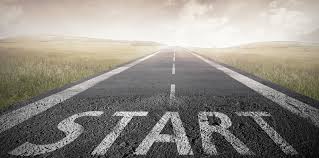 Questions?
Let’s have a great semester
August 26, 2024
41
Graduate Research Opportunities in Bioinformatics Lab
The Dr. Oluwadare’s Bioinformatics Lab led by Oluwatosin Oluwadare Ph.D. is looking for highly motivated and hardworking Ph.D. and M.Sc. students.

 We are focused on the application of deep learning and machine learning algorithms to solve interesting and important biological problems. 

Please contact Dr. Oluwadare at ooluwada@uccs.edu if you are interested in pursuing this opportunity.

There is no current opening for Fall 2024
August 26, 2024
42